TH/P1-2, N. Kasuya, et al., 
“Numerical Diagnostic to Investigate Poloidal Asymmetry in Three-Dimensional Magnetic Configurations”
[A.U.]
(log)
1.0

0.5

0
ky ri
0.7

-0.4
Numerical diagnostics to capture turbulence properties in helical plasmas
-0.3                         0                         0.3
kx ri
Synthetic diagnostic
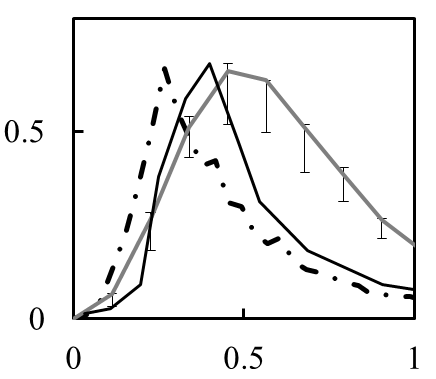 Exp
Kasuya, NF 2018
S
2-D k spectrum of       (line-integrated spectrum)
ITG peak:
k ri ~ 0.4
f Ln / vti ~ 0.05
sPCI
Combination of simulations for turbulence (Gyrokinetic model) and diagnostic (Phase contrast imaging), and application of statistical signal processing techniques

effect of 3-D configuration
evaluation of up-down asymmetry
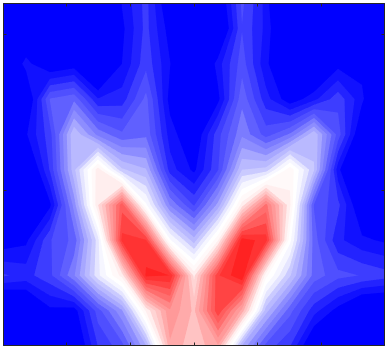 -0.8
0
0.8
x: toroidal
y: poloidal
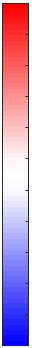 1
reconstruction by using the pitch angle of the magnetic shear
k ri
0.5
comparison of vertical profile
comparison of wavenumber spectrum
0
r ＝ 0.65
original
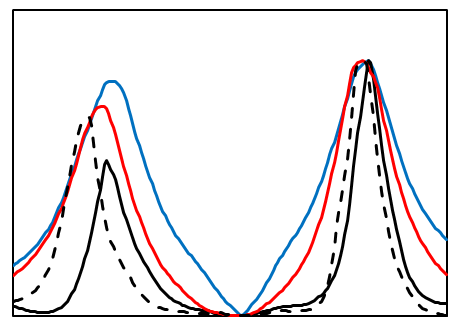 exp LS
exp LS + MEM
Quantitative comparison of fluctuation spectra with limited spatial resolutions is possible
fluctuation amp. [A.U.]
MEM
vertical position [m]
[Speaker Notes: Complicated configurations make it difficult to capture the entire structures of fluctuations in helical plasmas, so 3-D turbulence simulations are necessary for understanding the characteristic features. In this research, the numerical diagnostics in LHD ahs been carried out by combining the gyrokinetic simulation in the real 3-D geometry with the GKV-X code and synthetic diagnostic of PCI with application of statistical signal processing techniques to give numerical observation signals. 
Three factors to induce the poloidal asymmetry have been evaluated; 3-D magnetic configuration with the realistic line of sight, effect of signal processing techniques, and inherent inhomogeneity of the turbulence itself. The up-down asymmetry is rather weak for the ITG simulation as in the high-Ti regime in the experiments, when the ITG instabilities are dominant.
The quantitative evaluations represent a guideline for comparison of observed signals from experiments and simulations.]